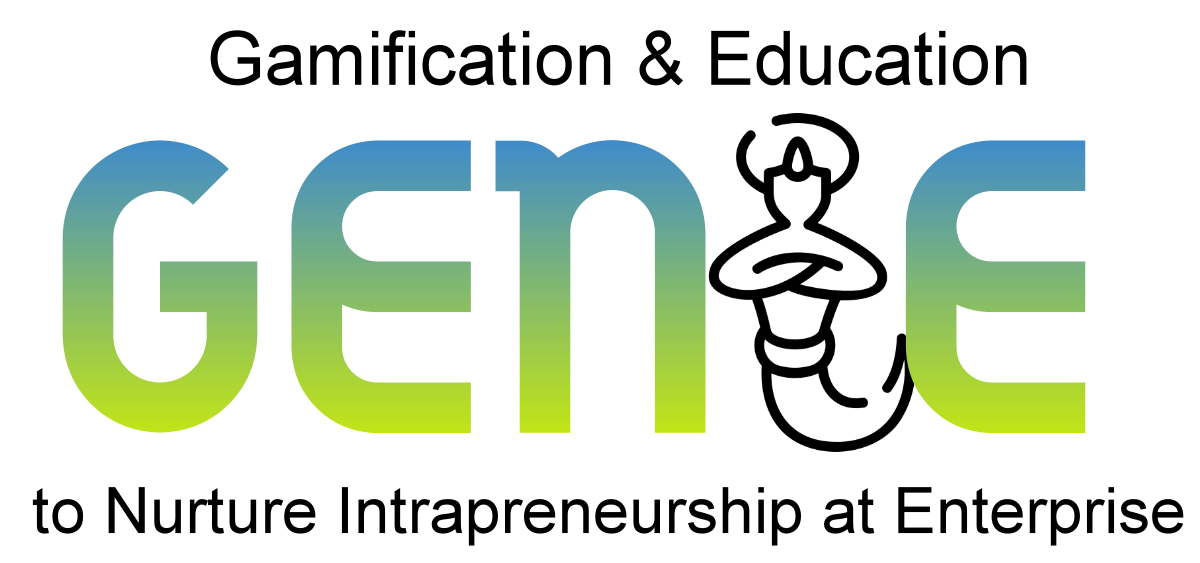 genieproject.eu
Gestión de la innovación en las organizaciones intraempresariales
Índice
1
El concepto y la naturaleza de la gestión de la innovación
1.1 El concepto de innovación
1.2 ¿Cómo se crea la innovación?
1.3 ¿Qué es la gestión de la innovación?
2
Factores a tener en cuenta en la gestión de la innovación
2.1 Creatividad versus estabilidad
2.2 Incertidumbre y búsqueda del conocimiento
2.3 Procesos internos
3
Individuos, herramientas y metodologías clave en la gestión de la innovación
3.1 Personas clave en la gestión de la innovación dentro de la organización
3.2 Herramientas y metodologías clave en la gestión de la innovación dentro de la organización
Objetivos
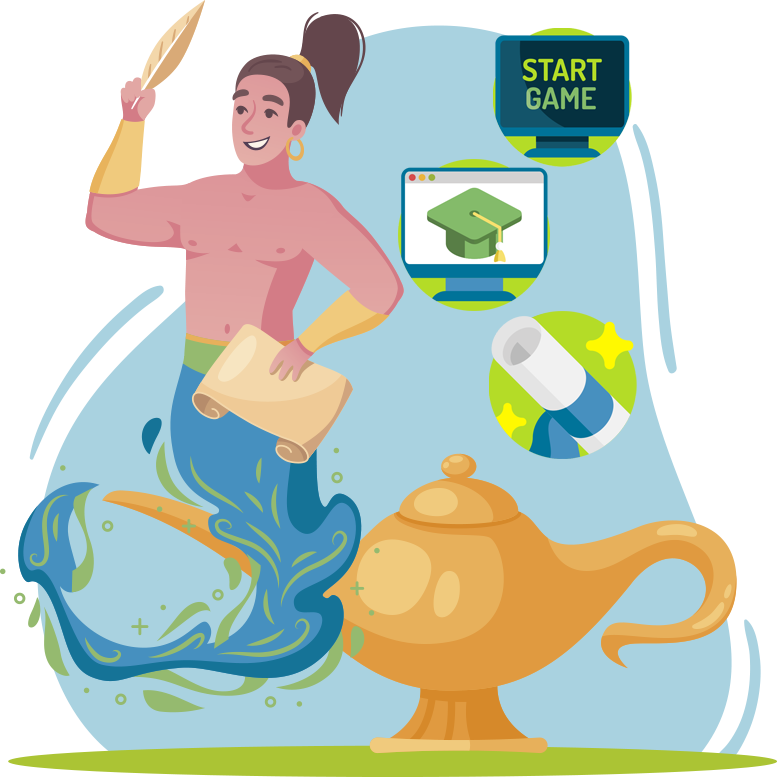 Al final de este módulo podrás:
Explicar el significado y la naturaleza compleja de la gestión de la innovación dentro de las organizaciones
Identificar los factores que las organizaciones tienen que gestionar para lograr el éxito en la innovación
Identificar las actividades realizadas por personas clave en la gestión de la innovación dentro de las organizaciones
Unidad 1
El concepto y la naturaleza de la gestión de la innovación
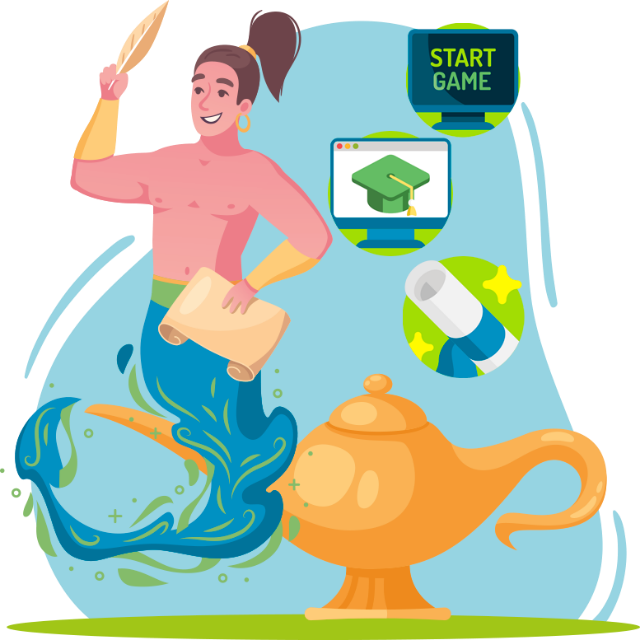 1.1 El concepto de innovación
1.2 ¿Cómo se crea la innovación?
1.3 ¿Qué es la gestión de la innovación?
1. El concepto y la naturaleza de la gestión de la innovación
1.1 El concepto de innovación
La innovación es el núcleo del éxito organizacional
Ayuda a las empresas a diferenciarse más fácilmente de sus rivales
Se puede encontrar en todos los sectores y en muchas formas.
Comúnmente distinguimos entre innovaciones de producto, proceso, organización y marketing
Difiere por el grado de novedad (radical versus incremental)
A la derecha hay algunas formas en que la innovación transforma nuestro mundo
1. El concepto y la naturaleza de la gestión de la innovación
1.1 El concepto de innovación
1. El concepto y la naturaleza de la gestión de la innovación
1.2 ¿Cómo se crea la innovación?
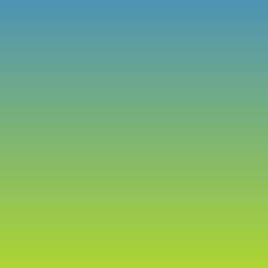 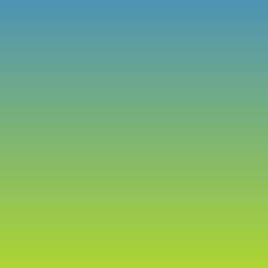 la innovación puede surgir dentro y fuera de las organizaciones

Ambos caminos requieren que las organizaciones respondan a dos preguntas
¿Cómo gestionar los procesos internos de innovación?

¿Cómo gestionar las interacciones con el ecosistema de innovación?
1. El concepto y la naturaleza de la gestión de la innovación
1.3 ¿Qué es la gestión de la innovación?
La gestión de la innovación se refiere a la identificación, reconfiguración e implementación de todos los recursos relevantes para la creación y comercialización de innovación.

Las organizaciones innovadoras deben considerar la organización, la tecnología, las finanzas, la infraestructura, el capital humano y muchas otras capacidades internas dentro de la empresa y en su ecosistema de innovación.

La innovación comienza con la idea creativa, por lo que las organizaciones deben prestar especial atención a la gestión de la creatividad a nivel individual y organizacional.

En las organizaciones intraempresariales estas cuestiones son aún más pronunciadas. Tener un grupo limitado de recursos internos como ecosistema primario y base de conocimiento significa que los errores pueden ser costosos e incluso fatales para el futuro de la organización. 

Esto obliga a las organizaciones a elegir entre estabilidad y creatividad
Unidad 2
Factores a tener en cuenta en la gestión de la innovación
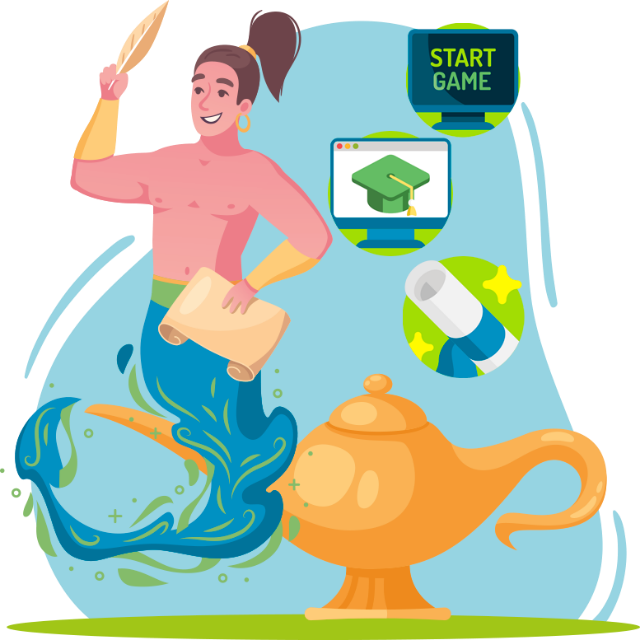 2.1 Creatividad versus estabilidad
2.2 Incertidumbre y búsqueda del conocimiento
2.3 Procesos internos
Estabilidad
2. Factores a tener en cuenta en la gestión de la innovación
Creatividad
2.1 Creatividad versus estabilidad
Dilemas organizacionales en la gestión de la innovación


Estabilidad
Trae rutinas relevantes para las operaciones diarias
Permite competir hoy


Creatividad
Sienta las bases para la innovación
Planta la semilla para competir mañana
2. Factores a tener en cuenta en la gestión de la innovación
2.1 Creatividad versus estabilidad
¿Cómo resuelven las organizaciones el dilema de la innovación?


Difiere según la etapa de vida de la organización


Tome el ejemplo de Facebook (Meta)
¿Estaba Facebook más inclinado hacia la creatividad o la estabilidad en los primeros años de existencia?
¿Cómo es la situación actual?

La transición de la creatividad a la estabilidad puede conducir a un comportamiento de vida tranquila y amenazar la competitividad organizacional
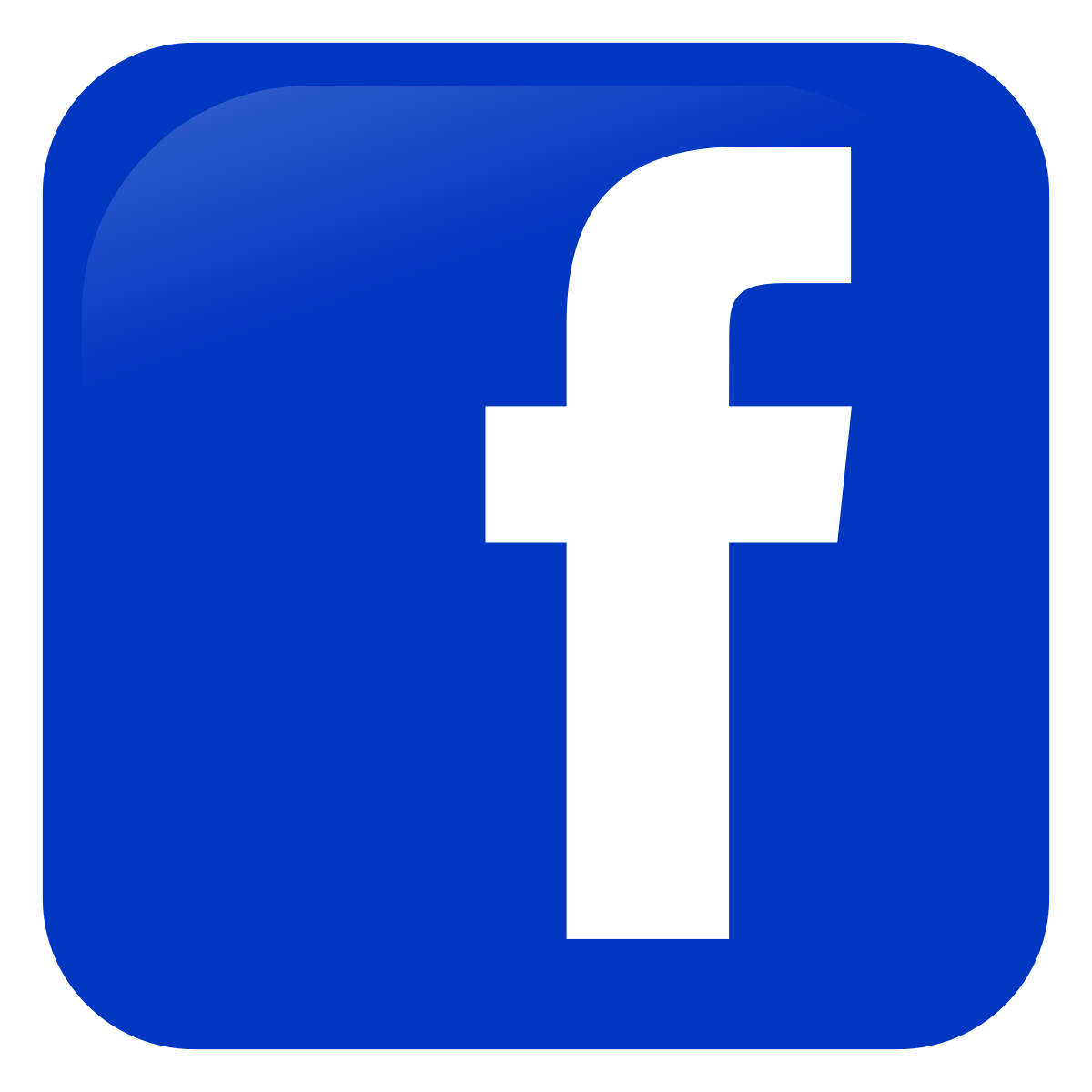 2. Factores a tener en cuenta en la gestión de la innovación
2.2 Incertidumbre y búsqueda de conocimiento
La innovación consiste en resolver la incertidumbre

Algunas de las cosas que las organizaciones deben considerar en la gestión de la innovación

Incertidumbre de partida (lo que quieren los clientes)

Incertidumbre del proceso (cómo entregar lo que quieren los clientes)

Las respuestas a estas preguntas se están buscando dentro del mapa de incertidumbre
2. Factores a tener en cuenta en la gestión de la innovación
Alto
2.2 Incertidumbre y búsqueda de conocimiento
Incertidumbre del producto
El mapa de incertidumbre muestra cuatro estrategias comunes de innovación

Difieren por el grado de incertidumbre del producto y del proceso de alta a baja

La elección de la estrategia depende de las condiciones del mercado, la anticipación de las tendencias y las capacidades internas
Bajo
Bajo
Alto
Incertidumbre del proceso
2. Factores a tener en cuenta en la gestión de la innovación
2.2 Incertidumbre y búsqueda de conocimiento
Mapa de cuadrantes de la  incertidumbre
2. Factores a tener en cuenta en la gestión de la innovación
Investigación limitada
Coevolución
2.2 Incertidumbre y búsqueda de conocimiento
Radical
En su búsqueda de conocimiento las organizaciones actúan en el espacio de búsqueda: 
Explotación: Marco estable para el desarrollo de innovaciones incrementales. Afinar los productos existentes y las colaboraciones con socios establecidos. Todos los roles definidos y preguntas de investigación conocidas.
Investigación limitada: Empujar los límites de las “nuevas” tecnologías se pueden desarrollar pero dentro del marco existente. Modelo de negocio estable
Cambio de marco: Fuera de la caja. Permutación de los recursos y elementos existentes en el entorno.
Coevolución: Alto grado de experimentación. Nuevo marco dominante.
Explotación
Cambio de marco
Innovación
Incremental
Nuevo marco
Marco existente
Complejidad del entorno
2. Factores a tener en cuenta en la gestión de la innovación
2.3 Factores internos
Gestión de enlaces de conocimiento interno

Si la organización «X» solo supiera qué no sabe

Las organizaciones a menudo poseen conocimientos de los que no son conscientes

La gestión de la innovación también requiere la explotación del conocimiento interno
2. Factores a tener en cuenta en la gestión de la innovación
2.3 Factores internos
2. Factores a tener en cuenta en la gestión de la innovación
2.3 Factores internos
Muchos de los factores de diapositivas anteriores están diseñados por la estructura organizacional. Es una pregunta abierta la de "si una mayor flexibilidad o jerarquía facilita el éxito de la gestión de la innovación". Comúnmente distinguimos entre estructuras orgánicas y mecanicistas. Algunas de las cosas a tener en cuenta al estructurar tu equipo de innovación.
Fuente n.º: 2
Unidad 3
Individuos, herramientas y metodologías clave en la gestión de la innovación
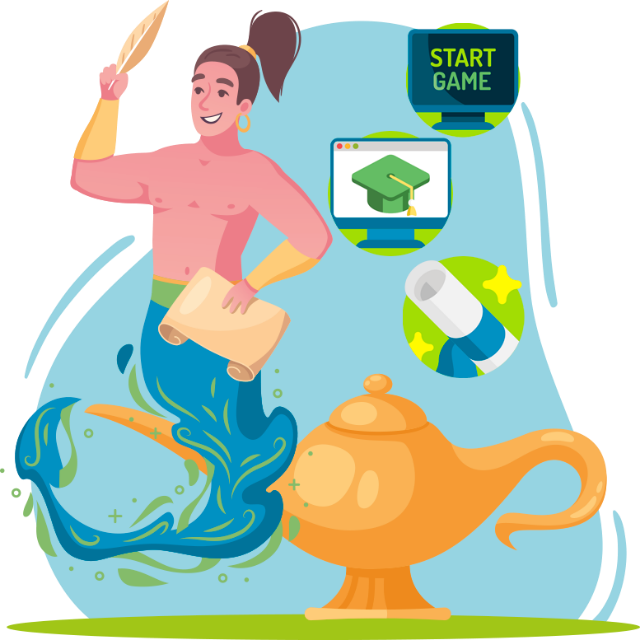 3.1 Personas clave en la gestión de la innovación dentro de la organización 

3.2 Herramientas y metodologías clave en la gestión de la innovación dentro de la organización
3. Individuos, herramientas y metodologías clave en la gestión de la innovación
3.1. Personas clave en la gestión de la innovación dentro de las organizaciones
La gestión de la innovación depende de ciertos roles individuales responsables de:
Tecnología
Vínculos externos
Desarrollo de productos
Motivación 

Trott (2018) ofrece una visión general de los roles individuales clave en la gestión de la innovación
3. Individuos, herramientas y metodologías clave en la gestión de la innovación
3.2. Herramientas y metodologías clave en la gestión de la innovación dentro de las organizaciones
Fuente n.º: 2
3. Individuos, herramientas y metodologías clave en la gestión de la innovación
3.2. Herramientas y metodologías clave en la gestión de la innovación dentro de las organizaciones
Fuente n.º: 2
3. Guardianes

Distribuir información internamente
Planificar y organizar proyectos
Proporcionar acceso a la base de poder organizacional
¡Ponte a prueba!
Responde a las siguientes preguntas:
1. El principal dilema para las organizaciones innovadoras es

Creatividad versus estabilidad
Innovación incremental o radical
Innovación de productos o procesos
4. Cuáles de las siguientes no son características de la estructura orgánica

Control relajado e informal
Comportamiento flexible en el lugar de trabajo
Control firme
2. El proceso de innovación Blue Sky se caracteriza por

Incertidumbre del producto y del proceso
Incertidumbre del producto
Incertidumbre del proceso
5. En tu búsqueda de organizaciones de conocimiento dedicadas a la explotación debes

Afinar los productos existentes
Operar en el marco tecnológico existente
Todo lo anterior
3. Guardianes

Distribuir información internamente
Planificar y organizar proyectos
Proporcionar acceso a la base de poder organizacional
¡Ponte a prueba!
Solución:
1. El principal dilema para las organizaciones innovadoras es

Creatividad versus estabilidad
Innovación incremental o radical
Innovación de productos o procesos
4. Cuáles de las siguientes no son características de la estructura orgánica

Control relajado e informal
Comportamiento flexible en el lugar de trabajo
Control firme
2. El proceso de innovación Blue Sky se caracteriza por

Incertidumbre del producto y del proceso
Incertidumbre del producto
Incertidumbre del proceso
5. En tu búsqueda de organizaciones de conocimiento dedicadas a la explotación debes

Afinar los productos existentes
Operar en el marco tecnológico existente
Todo lo anterior
Resumiendo
¡Bien hecho! Ahora sabes más sobre:
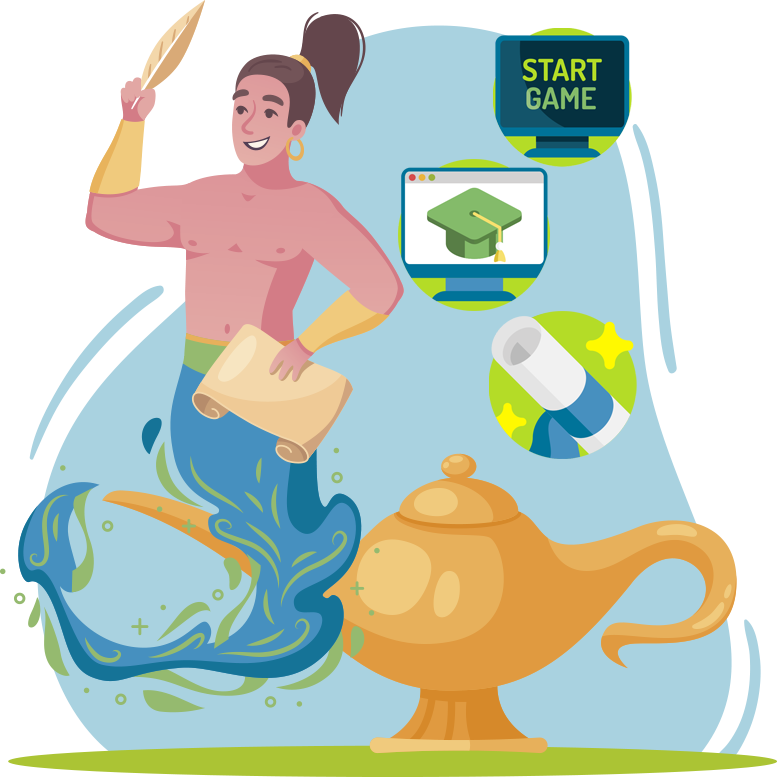 Relevancia de la gestión de la innovación
Factores a tener en cuenta en la gestión de la innovación
Herramientas, métodos y roles en la gestión de la innovación
Bibliografía (1)
Tidd, J., Bessant, J. (2013). Managing Innovation: Integrating Technological, Market and Organizational Change, 5th edition. Chichester: John Wiley & Sons Ltd.
Trott, P. (2018). Innovation Management and New Product Development. 6th edition. Pearson
Stojcic, N., Hashi, I. and Orlic, E. (2018). Creativity, innovation effectiveness and productive efficiency in the United Kingdom. European Journal of Innovation Management, 21(4)
Dabic, M., Stojcic, N., Simic, M., Potocan, V., Slavkovic, M. and Nedelko, Z. (2021). Intellectual agility and innovation in micro and small businesses: The mediating role of entrepreneurial leadership. Journal of Business Research, 123
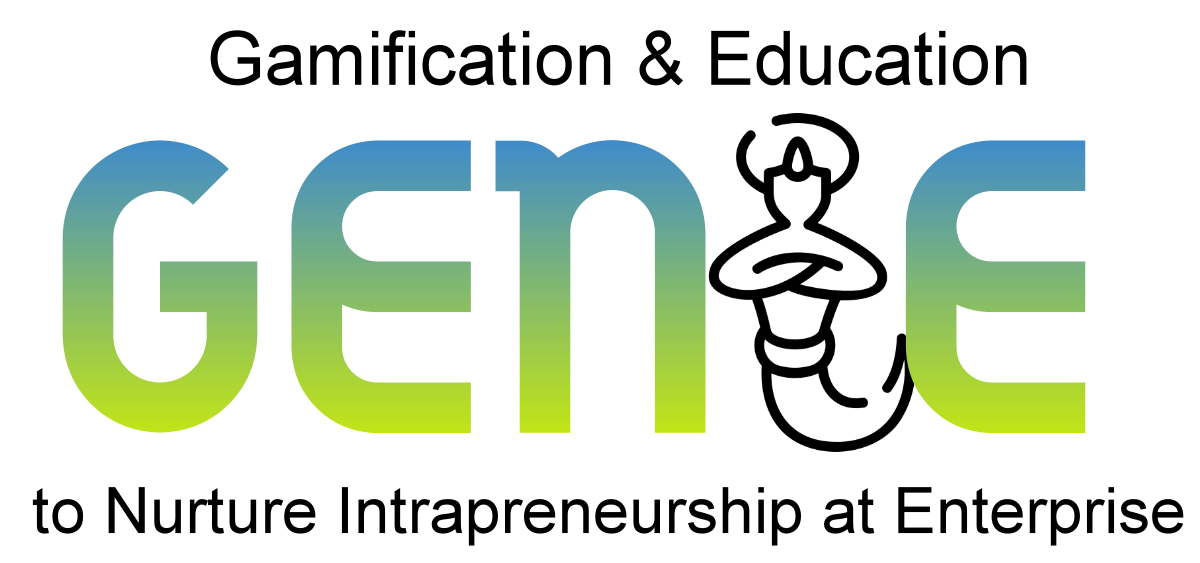 genieproject.eu
¡Muchas gracias!